Τμήμα Επιστημών της Εκπαίδευσης και
Κοινωνικής Εργασίας
Μάθημα «Κοινωνιολογία της  Απόκλισης», 2021
Διδάσκων:
Δρ.  ΧΑΡΑΛΑΜΠΟΣ ΤΣΙΡΟΣ
Ph. D. (Ph.-Ed.-Psyc.), M.Sc.(Eng.), M.Sc.(Eng.), B.Sc. (Soc.Sc.), D.I.C.
Επισκόπηση των θεωριώνΤαξινόμηση Frey
Τσίρος Χ., 2017
2
5.1. Συναισθηματικο-Ενορατικές (Σ-Ε)
Σ-Ε1. Κλασσική  ψυχανάλυση του Sigmund Freud

Σ-Ε2. Αναλυτική θεωρία του Carl Jung

Σ-Ε3.Ανθρωποκεντρική του Carl Rogers

 Σ-Ε4.Υπαρξιακή θεωρία των Rollo May Irvin Yalom

Σ-Ε5. Λογοθεραπεία (Logotherapy) του Victor Frankl
Τσίρος Χ., 2017
3
ΣΤΟΧΟΙ
Ενόραση
Υπαρξιακή
Frank, May, Maslow
Προσωποκεντρική
Rogers
Συνδιαλεκτική
Ανάλυση
Berne
Κλασσική Ψυχανάλυση
Freud
Ψυχολογία του Εγώ
Erikson,Fromm
Ατομική Ψυχ.
A. Adler
Λογικοθυμική
A. Ellis
ΔΙΑΔΙΚΑΣΙΑ
Λογική
Συναίσθημα
Μορφολογική
Perls
Πραγματικότητας
Glasser
Κοινωνικής
Μάθησης
Dollard& Miller
Συμπεριφοριστική
Skinner, Wolpe
Δράση
Πηγή: Frey, D. 1972 (Μαλικιώση-Λοίζου,1999),  σελ.40
4
Τσίρος Χ., 2017
4
[Speaker Notes: abb  gggg]
Σ-Ε1. Κλασική Ψυχανάλυση (Classical psychoanalysis) του Sigmund Freud
Ο S. Freud διέκρινε τρεις τομείς που εντάσσονται τα ψυχολογικά στοιχεία
Το Ασυνείδητο, που περιλαμβάνει στοιχεία που είναι δύσκολο, αν όχι αδύνατο, να έλθουν στο Συνειδητό (;) (Συνειδητότητα- Ενόραση-Επαγρύπνιση-Νους).
Το Προσυνειδητό ή Υποσυνείδητο, που περιλαμβάνει στοιχεία που βρίσκονται κοντά στο Συνειδητό και θα μπορούσαν να βγουν στην επιφάνεια.
Το Συνειδητό, που περιλαμβάνει ο,τιδήποτε μπορεί να βρεθεί στο Συνειδητό οποιαδήποτε στιγμή.
Δυναμική διάσταση της Ψυχής:
Τσίρος Χ., 2017
5
Αργότερα υιοθέτησε μια (Δομική) ανάλυση της Προσωπικότητας σε τρία επίπεδα:
Το Αυτό –Εκείνο (προεγώ), πηγή των ενστίκτων και ορμών που αγνοεί την πραγματικότητα.
Το Εγώ, το λογικό και συνειδητό μέρος του εαυτού, που έχει αντίληψη, που είναι προσαρμοστικό αυτοεξερευνάται, εκτιμά την κοινωνική πραγματικότητα, λογοκρίνει το «Αυτό» και παίζει το ρόλο του συντονιστή - ισορροπιστή (διαιτητή) ανάμεσα στις πιέσεις του Αυτού και τις ηθικές επιταγές του Υπερεγώ.
Το Υπερεγώ, που αντιπροσωπεύει τις ηθικές υποταγές των παρορμήσεων, τους ηθικούς φραγμούς, την ατομική ηθική συνείδηση στην οποία οδηγεί και το συναίσθημα της ενοχής για πράξεις που θεωρούνται κακές.
Τσίρος Χ., 2017
6
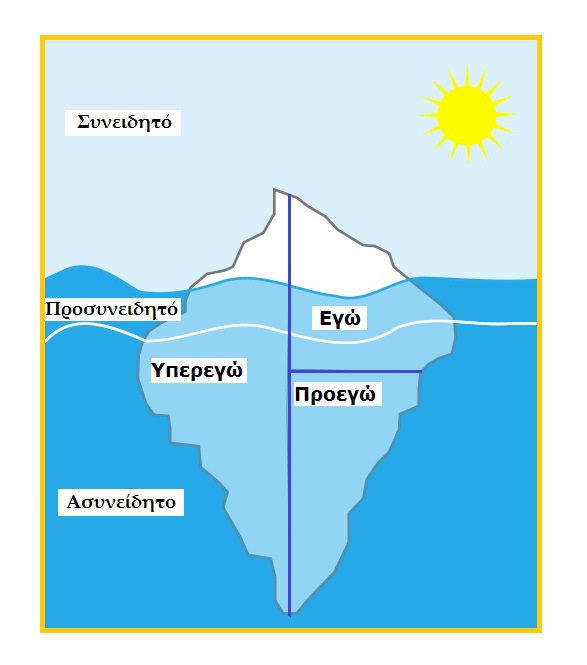 Τσίρος Χ., 2017
7
Η Ψυχανάλυση…
Δίνει ιδιαίτερη σημασία στο ασυνείδητο που σχετίζεται με την παιδική σεξουαλικότητα στην ανάπτυξη των νευρώσεων.
 Η ψυχανάλυση, που ως θεραπεία μπορεί να κρατήσει πολλά χρόνια, δίνει έμφαση τόσο στην έννοια της μεταβίβασης, σύμφωνα με την οποία οι πελάτες αντιλαμβάνονται τους ψυχαναλυτές τους ως μετενσάρκωση σημαντικών ειδώλων από την παιδική τους ηλικία όσο και στην ερμηνεία των ονείρων. 
Ασχολείται με πολλές μορφές ψυχικής δυσφορίας, όπως νευρώσεις, ψυχώσεις και διαστροφές (Pedinielli, 2008).
Τσίρος Χ., 2017
8
Σ-Ε2. Αναλυτική (Analytical) θεωρία του Carl Jung
Η αναλυτική θεωρία χωρίζει το ασυνείδητο σε προσωπικό και συλλογικό, θεωρώντας το τελευταίο ως αποθήκη των καθολικών αρχετύπων και των αρχέγονων ειδώλων.
 Η συμβουλευτική διαδικασία περιλαμβάνει την ανάλυση της μεταβίβασης, της ενεργής φαντασίας και την ανάλυση των ονείρων. 
Ο Jung ενδιαφερόταν να δουλεύει περισσότερο με ανθρώπους που διήνυαν το δεύτερο μισό της ζωής τους.
Τσίρος Χ., 2017
9
Σ-Ε3.Ανθρωποκεντρική (Person-centered) θεωρία του Carl Rogers
Το επίκεντρο είναι το άτομο ως πρόσωπο και  σκοπός  είναι η ενίσχυση των δυνάμεων του προσώπου και η αναδόμηση της προσωπικότητάς του.
 Η προσέγγισή του διευκολύνει τον συμβουλευόμενο να γίνει κύριος του εαυτού του και να μάθει τη στρατηγική με την οποία μπορεί να το καταφέρει.
 Χαρακτηριστικά: η μη κατευθυντικότητα και η συνειδητοποίηση ότι το άτομο έχει αποθέματα προσωπικής δύναμης. 
Η συμβουλευτική διαδικασία δίνει έμφαση στην αυθεντικότητα (και όχι την αυθεντία), την ενσυναίσθηση, και την άνευ όρων αποδοχή.
Τσίρος Χ., 2017
10
Σ-Ε4. Υπαρξιακή (Existential) θεωρία των Rollo May και Irvin Yalom
Απορρέει από την υπαρξιακή (ή υπαρξιστική για άλλους) φιλοσοφία και εστιάζει στο να βοηθήσει τους πελάτες να αντιμετωπίσουν τα άγχη που είναι συνδεδεμένα με τα εξής βασικά θέματα της ανθρώπινης ύπαρξης: θάνατος, ελευθερία, απομόνωση και απουσία νοήματος. 
Δίνει έμφαση στις τρέχουσες (Εδώ και Τώρα) καταστάσεις των ανθρώπων, με διαφορετικές παρεμβάσεις που χρησιμοποιούνται σύμφωνα με τους κρυμμένους φόβους των πελατών.
Τσίρος Χ., 2017
11
Σ-Ε5. Λογοθεραπεία (Logotherapy) του Victor Frankl(μην συγχέεται με τη ίδια έννοια ως θεραπεία του λόγου)
Οι πελάτες αναπτύσσουν νευρώσεις γιατί αντιμετωπίζουν ένα υπαρξιακό κενό και δεν μπορούν να βρουν νόημα στη ζωή τους. 
Οι λογοθεραπευτές χρησιμοποιούν μεθόδους όπως τη διδασκαλία της σπουδαιότητας που έχει η ανάληψη ευθυνών για την εξεύρεση νοήματος στη ζωή. 
Η μαιευτική μέθοδος του Σωκράτη, η προσφορά νοήματος και η ανάλυση των ονείρων είναι βασικά στοιχεία της διαδικασίας αυτής.
Τσίρος Χ., 2017
12
5.2. Συναισθηματικο-Δραστικές Σ-Δ
Σ-Δ1 Μορφολογική θεωρία (Gestalt) του Fritz Perls
Τσίρος Χ., 2017
13
ΣΤΟΧΟΙ
Ενόραση
Υπαρξιακή
Frank, May, Maslow
Προσωποκεντρική
Rogers
Συνδιαλεκτική
Ανάλυση
Berne
Κλασσική Ψυχανάλυση
Freud
Ψυχολογία του Εγώ
Erikson,Fromm
Ατομική Ψυχ.
A. Adler
Λογικοθυμική
A. Ellis
ΔΙΑΔΙΚΑΣΙΑ
Λογική
Συναίσθημα
Μορφολογική
Perls
Πραγματικότητας
Glasser
Κοινωνικής
Μάθησης
Dollard& Miller
Συμπεριφοριστική
Skinner, Wolpe
Δράση
14
Τσίρος Χ., 2017
14
[Speaker Notes: abb  gggg]
Σ-Δ1. Μορφολογική θεωρία (Gestalt) του Fritz Perls (1893-1970)
Η θεωρία Gestalt έχει ως βάση δυο ιδέες. 
Η πρώτη είναι ότι η ψυχολογία πρέπει να εστιάζει στο βίωμα του παρόντος.
 Σε αντίθεση με άλλες προσεγγίσεις, οι οποίες εξετάζουν στοιχεία που δεν γνωρίζουμε, ή ακόμη και στοιχεία που είναι αδύνατον να γνωρίσουμε, η δική μας οπτική είναι το εδώ και τώρα. 
Η δεύτερη ιδέα είναι ότι είμαστε αναπόσπαστα συνδεδεμένοι σε ένα δίκτυο σχέσεων με όλα τα πράγματα. 
Μπορούμε να γνωρίσουμε πραγματικά τον εαυτό μας μόνο έτσι όπως υπάρχουμε σε σχέση με άλλα πράγματα.
Τσίρος Χ., 2017
15
5.3. Λογικο-Δραστικές Λ-Δ
Λ-Δ1. Συμπεριφοριστική (Behaviour) θεωρία του Joseph Wolpe

Λ-Δ2. Θεωρία της πραγματικότητας (Reality) του William Glaser
Τσίρος Χ., 2017
16
ΣΤΟΧΟΙ
Ενόραση
Υπαρξιακή
Frank, May, Maslow
Προσωποκεντρική
Rogers
Συνδιαλεκτική
Ανάλυση
Berne
Κλασσική Ψυχανάλυση
Freud
Ψυχολογία του Εγώ
Erikson,Fromm
Ατομική Ψυχ.
A. Adler
Λογικοθυμική
A. Ellis
ΔΙΑΔΙΚΑΣΙΑ
Λογική
Συναίσθημα
Μορφολογική
Perls
Πραγματικότητας
Glasser
Κοινωνικής
Μάθησης
Dollard& Miller
Συμπεριφοριστική
Skinner, Wolpe
Δράση
Πηγή: Frey, D. 1972 (Μαλικιώση-Λοίζου,1999),  σελ.40
17
Τσίρος Χ., 2017
17
[Speaker Notes: abb  gggg]
Λ-Δ1. Συμπεριφοριστική (Behaviour) θεωρία του Joseph Wolpe…
Στηρίζεται στις ιδέες του Pavlov και του Skinner, των μεγάλων θεωρητικών του μπιχεβιορισμού (συμπεριφορισμού).
 Δίνει έμφαση στη μάθηση της συμπεριφοράς μέσω της κλασικής εξαρτημένης μάθησης, της συντελεστικής μάθησης και της μιμητικής μάθησης.
 Η συμβουλευτική διαδικασία συνίσταται στη μάθηση συμπεριφορών με μεθόδους όπως: 
α) τα προγράμματα ενίσχυσης (θετικής ή αρνητικής)
 β) η συστηματική αποευαισθητοποίηση χρήση δύο ασύμβατων μεταξύ τους εμπειριών με στόχο την προβληματική,  η 
γ) ψυχοκατακλυσμική θεραπεία.
Τσίρος Χ., 2017
18
Θεωρία της συμπεριφοράς. Συμπεριφορισμός ή Μπηχεβιορισμός (S→R)
Στόχος είναι η πρόβλεψη και ο έλεγχος της ανθρώπινης συμπεριφοράς. 
Ονομάζεται και θεωρία  STIMULUS-RESPONSE ή μαύρο κουτί. 
Αρχική της μορφή ήταν : η Κλασσική Εξάρτηση (πείραμα του Pavlov, θεωρία του Watson). 
Αργότερα εξελίχθηκε στην   Συντελεστική Μάθηση (Skinner) που χαρακτηριστικό της είναι ο Νόμος του Αποτελέσματος (Ανταμοιβή-Τιμωρία), ώστε να επαναληφθεί μία θετική και ικανοποιητική συμπεριφορά και να αποφευχθεί μία ανεπιθύμητη.
19
Χαράλαμπος Τσίρος
Συμπεριφορισμός ή Μπηχεβιορισμός (S→R) : φιλοσοφία Ι
Ακολουθεί το θετικιστικό επιστημονικό παράδειγμα.

Η συμπεριφορά είναι αποτέλεσμα μάθησης.
Τα συναισθηματικά προβλήματα αναπτύσσονται γιατί ο άνθρωπος δεν κατάφερε να μάθει αποτελεσματικούς τρόπους αντίδρασης σε ορισμένες περιστάσεις (αποτελεσματικούς σύμφωνα με τα πρότυπα της κοινωνίας),
Επομένως, υπάρχει ένα πρόβλημα μάθησης το οποίο μπορεί κάποιος να επιλύσει εφαρμόζοντας τις βασικές τεχνικές της μάθησης.
20
Χαράλαμπος Τσίρος
Συμπεριφορισμός ή Μπηχεβιορισμός (S→R) : φιλοσοφία ΙΙ
Δε χρειάζεται να εισχωρήσει κάποιος στο ασυνείδητο ή να προκαλέσει ενόραση, ή να αλλάξει την προσωπικότητα του ατόμου,
Το μόνο που χρειάζεται το άτομο είναι να τροποποιήσει τη συμπεριφορά του και να εξαλείψει τα συμπτώματα.
21
Χαράλαμπος Τσίρος
….Λ-Δ1. Συμπεριφοριστική (Behaviour) θεωρία του Joseph Wolpe: Συμβουλευτική διαδικασία :
α) τα προγράμματα ενίσχυσης (θετικής ή αρνητικής)
 β) η συστηματική αποευαισθητοποίηση (χρήση δύο ασύμβατων μεταξύ τους εμπειριών με στόχο, την σταδιακή παρεμπόδιση και τελικά εξάλειψη, ελπίζουμε, της προβληματικής)  
γ) ψυχοκατακλυσμός (αντίθετη της προηγούμενης, το άτομο ρίχνεται στον λάκκο με τα θηρία» και αφήνεται να επιβιώσει)
δ) βιοανατροφοδότηση (άμεση πληροφόρηση στο άτομο σχετικά με τις μεταβαλλόμενες φυσιολογικές λειτουργίες (χτύποι καρδιάς, αρτηριακή πίεση) και τη σχέση του με τη σκέψη και τα συναισθήματα, σε συνδυασμό με  τεχνικές χαλάρωσης ή άσκησης ελέγχου)
ε) θεραπεία αποστροφής (μία ανεπιθύμητη συμπεριφορά συνδέεται με κάτι που προκαλεί μεγάλο πόνο ή αποστροφή)
Τσίρος Χ., 2017
22
Λ-Δ2. Θεωρία της πραγματικότητας (Reality) του William Glaser
Οι πελάτες επιλέγουν  να διατηρήσουν την άσχημη κατάσταση στην οποία βρίσκονται επιλέγοντας ακατάλληλους τρόπους ελέγχου του κόσμου για να ικανοποιήσουν τις ανάγκες τους (τα «πρέπει» και «θέλω»). 
Η συμβουλευτική διαδικασία περιλαμβάνει
 α) την αναγνώριση των επιθυμιών και των αναγκών των πελατών, 
β) την εκμάθηση της θεωρίας της επιλογής, τον σχεδιασμό και, όπου απαιτείται, 
γ) την εκπαίδευση στις συμπεριφορές που χρειάζονται για να είναι επιτυχημένοι.
Τσίρος Χ., 2017
23
5.4. Λογικο-Ενορατικές Λ-Ε
Λ-Ε1. Λογικο-συναισθηματική (Λογικο-θυμική) (Rational-Emotive) θεωρία του Albert Ellis

Λ-Ε2. Γνωστική ή Γνωσιακή (Cognitive) θεωρία του Aaron Beck

Λ-Ε3. Ατομική Ψυxολογία του ADLER (1870-1937)

Λ-Ε4. Συνδιαλεκτική ανάλυση (Transactional Analysis (T.A.) του Eric Berne (1910-1970)
Τσίρος Χ., 2017
24
ΣΤΟΧΟΙ
Ενόραση
Υπαρξιακή
Frank, May, Maslow
Προσωποκεντρική
Rogers
Συνδιαλεκτική
Ανάλυση
Berne
Κλασσική Ψυχανάλυση
Freud
Ψυχολογία του Εγώ
Erikson,Fromm
Ατομική Ψυχ.
A. Adler
Λογικοθυμική
A. Ellis
ΔΙΑΔΙΚΑΣΙΑ
Λογική
Συναίσθημα
Μορφολογική
Perls
Πραγματικότητας
Glasser
Κοινωνικής
Μάθησης
Dollard& Miller
Συμπεριφοριστική
Skinner, Wolpe
Δράση
Πηγή: Frey, D. 1972 (Μαλικιώση-Λοίζου,1999),  σελ.40
25
Τσίρος Χ., 2017
25
[Speaker Notes: abb  gggg]
Λ-Ε1. Λογικο-συναισθηματική (Rational-Emotive) θεωρία του Albert Ellis…
Κεντρική θέση στη θεωρία κατέχει η έννοια της μοναδικότητας του ατόμου.
 Κάθε άτομο σκέφτεται με τον δικό του τρόπο λογικό ή παράλογο. 
Η συναισθηματική διαταραχή όμως οφείλεται στον παρά-λογο (παρά τω λόγω) τρόπο του «σκέπτεσθαι». 
Αν το άτομο αναπτύξει τις νοητικές του δυνάμεις και την θέση του παραλόγου πάρει η λογική, γίνεται αποτελεσματικό και ευτυχισμένο.
Η σκέψη και το συναίσθημα είναι αλληλένδετα και επηρεάζει το ένα το άλλο. Η συναισθηματική συμπεριφορά του ατόμου επηρεάζεται από την «εσωτερική συνομιλία» που κάνει με τον εαυτό του. 
«Όπως σκέπτομαι έτσι αισθάνομαι και όπως αισθάνομαι έτσι δρω»
Τσίρος Χ., 2017
26
…Λ-Ε1. Λογικο-συναισθηματική (Rational-Emotive) θεωρία του Albert Ellis
Τα άτομα με κάποιες ψυχολογικές διαταραχές επηρεάζονται από κάποια «παράλογα πιστεύω» και κάνουν παράλογους συλλογισμούς που επιδεινώνουν την κατάστασή τους, αυτοκαταστρέφονται.
 Κατά τον Ellis αν το άτομο, αφού συνειδητοποιήσει τη σχέση μεταξύ του προβλήματος και της σκέψης του, αλλάξει - μετατρέψει την εσωτερική του συνομιλία (εδώ επεμβαίνει δυναμικά ο σύμβουλος αμφισβητώντας τα «πρέπει» με λογικά επιχειρήματα), έτσι ώστε να γίνει λογική, θα αλλάξει και την αντίδρασή του.
Τσίρος Χ., 2017
27
Λ-Ε2. Γνωστική ή Γνωσιακή (Cognitive) θεωρία του Aaron Beck
Οι πελάτες εκδηλώνουν άγχος γιατί χρησιμοποιούν εσφαλμένες (γνωσιακές) πληροφορίες με μια τάση να καταλήγουν σε αδικαιολόγητα συμπεράσματα.
Οι γνωσιακοί θεραπευτές βοηθούν τον πελάτη να αναγνωρίσει την αδυναμία των δυσλειτουργικών σκέψεων να του προσφέρουν βοήθεια και να αναζητήσει εναλλακτικές ερμηνείες
Οι τεχνικές αλλαγής της συμπεριφοράς πρέπει να ενσωματωθούν στη διαδικασία ώστε να δημιουργούν νέες εμπειρίες που θα ελέγχουν την εγκυρότητα των σκέψεων του πελάτη.
Τσίρος Χ., 2017
28
Γνωστική θεωρία (S→C→R)
Προέρχεται από το Συμπεριφορισμό.
 Ονομάζεται και γνωσιακή συμπεριφοριστική θεωρία. Σχηματικά: STIMULUS→COGNITION→RESPONSE
  Μελετά τα λογικά και συμβολικά συστήματα που επεξεργάζονται τα αισθητηριακά ερεθίσματα.
29
Χαράλαμπος Τσίρος
…Γνωστική θεωρία
Θεωρεί ότι η πορεία μετά από το ερέθισμα (S) εξαρτάται από τον τρόπο επιλογής της πληροφορίας, τον τρόπο ένταξης της πληροφορίας στις υπάρχουσες και την μετατροπή της πληροφορίας με την επέμβαση του συναισθήματος, αντί να θεωρεί ότι το ίδιο ερέθισμα προκαλεί την ίδια αντίδραση, όπως ισχυριζόταν ο συμπεριφορισμός. 
 Εξετάζει τις γνωστικές λειτουργίες της σκέψης, της αντίληψης, της μνήμης, του συναισθήματος, τους τρόπους επίλυσης προβλημάτων τη φαντασία.
30
Χαράλαμπος Τσίρος
Λ-Ε3 Ατομική Ψυχολογία του ADLER (1870-1937)
Βασικές διαφορές από την Ψυχανάλυση είναι: 
η έμφαση στην επίδραση των κοινωνικών παραγόντων στην ανάπτυξη της προσωπικότητας, 
η θεώρηση του προσώπου ως ενότητας, 
η υποβάθμιση των σεξουαλικών επιδράσεων και 
η σχετική έμφαση στο συνειδητό εγώ (άνω-θρώσκω). (Gross, 1992)
Χαράλαμπος Τσίρος
31
Τσίρος Χ., 2017
31
Λ-Ε4. Συνδιαλεκτική ανάλυση (Transactional Analysis (T.A.) του Eric Berne (1910-1970)…
Σημασία στη διαπροσωπική επικοινωνία και αλληλεπίδραση
Παιχνίδια που παίζουν οι άνθρωποι (συχνά παραπλανητικά)
Ο άνθρωπος φτιάχνει το δικό του προσωπικό σενάριο της ζωής (script theory) από τα πρώτα του κιόλας χρόνια, και κατόπιν επιχειρεί να ζήσει σύμφωνα με αυτό.
Τσίρος Χ., 2017
32
…Λ-Ε4. Συνδιαλεκτική ανάλυση (Transactional Analysis (T.A.) του Eric Berne (1910-1970)…
σκοπός της Σ.Α.:
να αναλύσει αυτό το σενάριο και 
να το γνωστοποιήσει στον άνθρωπο, έτσι ώστε εκείνος 
να μπορεί πλέον να επιλέγει ελεύθερα τους ρόλους που θα παίξει στη ζωή του και 
να τους τροποποιεί όπου κρίνει ότι το επιθυμεί
Τσίρος Χ., 2017
33
…Λ-Ε4. Συνδιαλεκτική ανάλυση (Transactional Analysis (T.A.) του Eric Berne (1910-1970)…
3 προσωπικότητες:
Γονέας (εσωτερίκευση εξωτερικών γεγονότων, αντίληψη της ζωής όπως την έχει διδαχθεί, 0-5 )
Ενήλικας (αντίληψη της ζωής μέσα από τη σκέψη, 10 μηνών+)
Παιδί (καταγραφή εσωτερικών γεγονότων, αντίληψη της ζωής όπως την αισθάνεται, 0-5)
Τσίρος Χ., 2017
34
…Λ-Ε4. Συνδιαλεκτική ανάλυση (Transactional Analysis (T.A.) του Eric Berne (1910-1970)
Στόχοι της Σ.Α.
Εντοπισμός του επιπέδου εαυτού σε μία επικοινωνία
Διόρθωση δομικής παθολογίας (εμπλοκή μόνο σε ένα επίπεδο)
Χρησιμοποίηση όλων των επιπέδων, όπου χρειάζεται
Απελευθέρωση του ενήλικου
Υιοθέτηση υγιούς στάσης ζωής
Τσίρος Χ., 2017
35
Συνεχίζουμε με την αναλυτική παρουσίαση καθεμίας από τις βασικές θεωρίες
Τσίρος Χ., 2017
36